Государственное автономное профессиональное образовательное учреждение Саратовской области «Саратовский областной базовый медицинский колледж»
Тема: «На приеме у врача» 
в рамках научно-практической конференции: 
« Медицинская терминология в языке» 

Авторы:
Шихранова Ирина Сергеевна, преподаватель 
Панагушин Сергей Алексеевич, студент 1 курса
Сидореня Арсений Игоревич, студент 1 курса
Цель работы: автоматизировать использование медицинской лексики в диалогах по теме «На приеме у врача» на основе коммуникативного и аудиолингвального методов
Задачи:
использовать медицинскую лексику в устойчивых конструкциях с глаголами avoir и être  
составлять лексический минимум, состоящей из академической и профессионально-ориентированной  лексики
изучить медицинскую лексику, употребляемую на приеме у различных врачей
изучить особенности перевода выражений с использованием медицинской лексики
автоматизировать лексические навыки и умения
отработать навыки работы со справочной литературой и использовать технические средства и современные технологии
Chez le médecinМедицинская лексика в устойчивых конструкциях с глаголами avoir и être
1. avoir des courbatures – иметь ломоту в теле
2. avoir de la fièvre –  иметь температуру (лихорадку)
3. avoir mal à la gorge – иметь боль в горле
4. avoir mal à la tête –  иметь головную боль
5. avoir une ordonnance – иметь рецепт/назначение врача
6. avoir mal aux dents –  иметь зубную боль
7. avoir + maladie –  заболеть чем-либо
8.avoir mal au ventre/ à l'estomac – иметь боль в животе/желудке
9. avoir  des insomnies – плохо спать
10. être enrhûmé /avoir un bon rhûme– иметь насморк (заложенность носа)
11. être pâle – быть бледным
12. être  malade – быть больным
13.  être en bonne santé – хорошо себя чувствовать
Exercice:
Dans chaque dialogue vous devez apprendre le lexique médicale  avec les verbes avoir/ être et puis remarquer des autres expressions avec le lexique professionnelle:
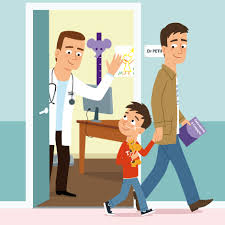 Dois-je appeler un médecin?
Bonjour Marina. Que se passe-t-il ? Tu es malade?— Bonjour Karine. Je ne te fais pas la bise, j’ai de la fièvre.— Tu as mal à la gorge ?— Oui, et j’ai mal à la tête aussi. Je ne me sens pas vraiment bien.— Tu devrais te coucher. Tu veux que je passe prendre quelque chose à la pharmacie ?— Oui, s’il te plaît. Je suis allée voir le médecin ce matin mais la pharmacie n’était pas encore ouverte. J’ai une ordonnance.— Donne-la-moi, je vais t’acheter ce dont tu as besoin.— Merci, c’est gentil. A bientôt.
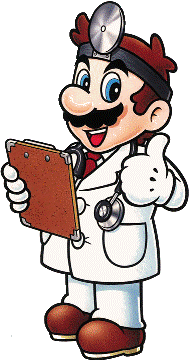 C’est S.O.S. médecin
— Bonjour, c’est S.O.S. médecin ? Mon voisin est malade. Il voudrait faire venir un médecin.— Que se passe-t-il ?— Il a beaucoup de fièvre et il a mal à la gorge.— Comment s’appelle le malade ? Où habite-t-il ?— Il s’appelle Monsieur Le Gallo et habite rue des gravilliers. Quand le médecin pourra-t-il venir ?— Je vais l’appeler tout de suite, il sera là dans un quart d’heure.— Merci beaucoup
Puis-je prendre rendez-vous chez le dentiste?
— Bonjour. Je voudrais voir le dentiste.— Qu’avez-vous ?— J’ai très mal aux dents.— Je vois. Pouvez-vous venir cet après-midi ?— Oui, ça me va.— Je vous note à 16 heures.— Merci.
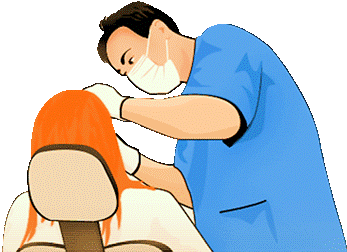 Chez le dentiste
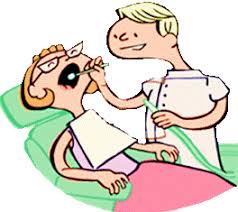 — Il y a une dent qui me fait très mal.— C’est laquelle ?— Celle-ci. Le plombage est parti.— On va voir ça. Vous avez une carie à cette dent. Ça fait mal ?— Oui, très mal.— Il faut dévitaliser la dent.— Vous allez arracher la dent ?— Non, on peut encore la sauver. N’ayez pas peur. Je vais vous faire une anesthésie.— Oui, docteur.— Aujourd’hui, je vais vous faire un plombage provisoire. Revenez me voir d’ici 2 jours. Et pour l’instant, ne mangez rien pendant 2 heures.
Puis-je prendre rendez-vous chez le médecin ?
Bonjour. Vous êtes déjà venu chez nous ?— Non.— Alors nous devons d’abord vous faire une fiche.— Est-ce que je dois la remplir moi-même ?— Oui s’il vous plaît. J’attire tout particulièrement votre attention sur les informations à donner en bas.— Employeur... que dois-je écrire ?— Écrivez le nom et l’adresse de l’entreprise où vous travaillez. Ensuite, indiquez de quelle caisse de sécurité sociale vous dépendez.— C’est bon comme ça ?— Oui, merci.
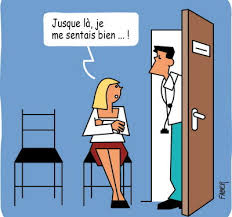 Pas d‘appetit
- Vous avez de la fièvre ?- Non pas de fièvre. Mais je me sens faible.- Vous mangez bien ?- Non, je n'ai jamais faim, je n'ai pas envie de manger.
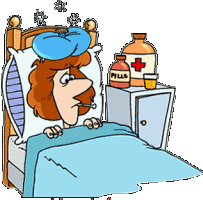 J'ai des insomnies.
- Alors Mademoiselle, qu'est-ce qui ne va pas ?- Je ne sais pas docteur, je me sens fatiguée...- Vous vous sentez fatiguée... Vous dormez bien la nuit ?- Non, pas du tout, je dors très mal, j'ai des insomnies.
Que se passe-t-il, vous êtes malade?
— Bonjour. Où est le malade ?— C’est moi.— Que se passe-t-il ?— J’ai mal à la gorge et j’ai de la fièvre.— Combien ?— 38°C.— Montrez-moi votre gorge s’il vous plaît. Vous avez une angine
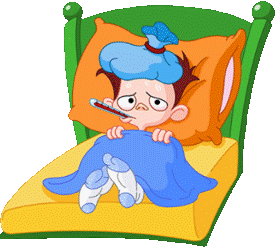 Chez le généraliste
— Bonjour Docteur.— Bonjour. Asseyez-vous. Qu’avez-vous ?— J’ai pris froid. J’ai mal à la tête, je tousse et je suis enrhumée.— Cela fait longtemps que vous avez pris froid ?— Une semaine déjà.— Enlevez votre chemise. Je vais vous ausculter. Respirez profondément ! Maintenant, respirez normalement !— Je peux me rhabiller?— Oui. Ouvrez grand la bouche. Je vois, vous avez une grippe.
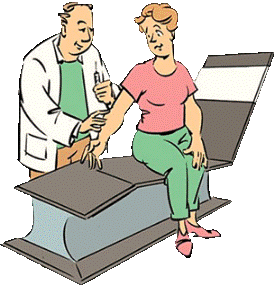 J'ai mal à...
-Oui, et quelle autre douleur ?- J'ai mal au ventre aussi.- Au ventre... Vous voulez dire... à l'estomac ?- Oui à l'estomac, plus bas aussi, vous savez... vers les intestins.

- Euh... Vous allez aux toilettes régulièrement ?- Non, justement, pas tous les jours.- Il faut manger beaucoup de fruits...- Oui j'en mange, mais ça me fait mal au ventre.
Que dois-je prendre?La consultation chez le médecin
— Voici l’ordonnance. Vous pouvez acheter ce médicament ici, dans la pharmacie de notre polyclinique.— Quand dois-je prendre les comprimés ?— Prenez un comprimé trois fois par jour après les repas. Et prenez une cuillère à thé de la mixture toutes les 4 heures.
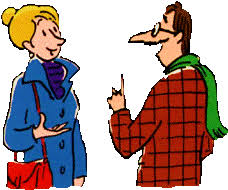 Suivez l‘ordonnance
- Euh... Vous suivez un traitement, vous prenez des médicaments ?- Non docteur, je ne prends rien en ce moment.- Bien, je vais vous faire une ordonnance.- Qu'est-ce que j'ai docteur ? C'est grave vous pensez ?- Non, ce n'est pas grave... Un peu d'anxiété c'est tout.
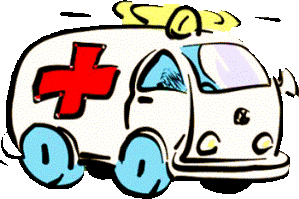 Vous devez rester au lit
— Vous avez pris froid. Vous devez rester couché pendant 2 ou 3 jours. Je vais vous prescrire un médicament. Vous devez le prendre matin et soir.— D’accord. Et vous avez quelque chose contre la toux ?— Pour la toux, il vaut mieux prendre de la tisane « Bronchitum ». Les herbes médicinales qu’il y a dans cette tisane donnent de très bons résultats.— Que me recommandez-vous encore ?— Ne mangez pas trop pour ne pas fatiguer votre organisme. Il faut d’abord guérir. Je passerai vous voir d’ici deux jours.
Vous devez rester au lit.
— Vous devez rester au lit. Il vous faut absolument du repos.— Quand est-ce que je dois venir vous voir ?— Je passerai moi-même vous voir dans trois jours. Je fais des consultations à domicile.
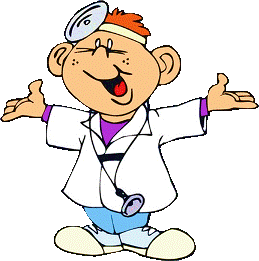 Mélanie est malade.
Mélanie : - Bonjour, Docteur! Le docteur : Ah ! Voici ma patiente préférée. Bonjour, Mélanie! Qu'est-ce qui se passe?Mélanie :  Je ne me sens pas bien  : je tousse beaucoup, j'éternue et mon nez coule. Je me mouche toute la journée. J'utilise au moins dix paquets de mouchoirs par jour.Le docteur : Allongez-vous, je vais prendre votre tension… 11,2 : elle est normale. Vous avez mal à la tête?Mélanie :  Oui.Le docteur : Vous avez de la fièvre?Mélanie : Oui. J'ai 38,7 de température.Le docteur :Vous avez des courbatures?
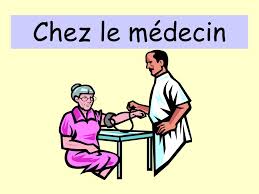 Mélanie : Non, je ne crois pas.Le docteur : Vous êtes en contact avec des personnes malades?Mélanie : Mon amie a la grippe mais elle reste chez elle.Le docteur : Bon. Vous avez un bon rhume. Vous prendrez des médicaments : un cachet d'aspirine trois fois par jour et une cuillerée de sirop matin, midi et soir. J'ajoute des gouttes à mettre dans le nez quand ilest bouché. Voici votre ordonnance.Mélanie : Merci, Docteur. Combien coûte la consultation?Le docteur : 20 euros, s'il vous plaît. Au revoir, Mélanie.Mélanie : D'accord. Au revoir, Docteur!
Exercice n°1
Question n°1
Mélanie va chez le docteur Vamal parce que :
elle est malade.
le docteur Vamal est son ami.
elle veut de l'aspirine.
 Question n°2
Elle va chez le docteur parce que :
elle tousse, son nez coule et elle a des courbatures.
elle a de la fièvre, sa tension n'est pas normale et elle éternue.
elle ne se sent pas bien, elle tousse et elle éternue.
Question n°3
La jeune fille doit prendre :
un cachet d'aspirine et une cuillerée de sirop trois fois par jour.
des gouttes à mettre dans le nez matin, midi et soir.
trois cachets d'aspirine matin, midi et soir.
 Question n°4
Mélanie est malade parce que :
elle est restée avec son amie.
elle a attrapé un rhume.
elle a beaucoup mangé.
Corriger la question
 Question n°5
Pour se moucher, Mélanie utilise :
plus de dix paquets de mouchoirs.
moins de dix paquets de mouchoirs.
dix paquets de mouchoirs
Exercice n°2 
Cochez la bonne reponse
  Question n°1
Mélanie a de la fièvre, elle a :
trente huit sept de température.
trente huit virgule sept de température.
trois huit sept de température.

 Question n°2
L'ordonnance, c'est :
la note du médecin.
la prescription du médecin.
les conseils du médecin.

 Question n°3
Comment conjuguer le verbe éternuer avec \"nous\"?
nous éternons.
nous éternuont.
nous éternuons.
Question n°4
Comment conjuguer le verbe avoir avec \"elles\"?
elles ont.
elles avont.
elles avoient.

 Question n°5
Quelle question n'est pas correcte?
est-ce que allez-vous bien?.
est-ce que vous allez bien?.
vous allez bien?.
Выводы:
Этот проект основывается на наглядности, сознательности, межпредметной координации (французский язык и медицина),  языковой компаративности в переводе профессиональной лексики.

    В результате проведенной работы, студенты медицинских специальностей научились использовать профессионально-ориентированную лексику во французском языке на основе диалогов. Также, автоматизировалась  медицинская лексика в устойчивых конструкциях с глаголами avoir и être.
Merci pour votre attention

Спасибо за внимание